Work-based learning:paper Review & Next Steps
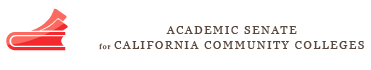 Cheryl Aschenbach, ASCCC North Representative
Lynn Shaw, Visiting Faculty, CCCCO

ASCCC Career and Noncredit Education Institute – April 2019
Work-Based Learning
Resolution 13.05 (Spring 2018) requested the following of ASCCC:
Resolved, That the Academic Senate for California Community Colleges develop a paper that clearly explains and differentiates Career and Technical Education, Cooperative Work Experience, internship, and apprenticeship programs, including their regulations, funding models, and overall guiding principles, and bring the paper to the Spring 2019 Plenary Session for approval.

Resolution 21.01 (Spring 2019) 
Resolved, That the Academic Senate for California Community Colleges adopt the paper Work-Based Learning in California Community Colleges and upon its adoption disseminate it to local senates and curriculum committees.
Where do I find the paper?
https://www.asccc.org/sites/default/files/Work%20Based%20Learning%20-%20Area%20Meetings_0.pdf

Or…
Asccc.org      
    Past Events    
         2019 Spring Plenary    
              bottom of page to Work Based Learning Paper
Overview of Paper Organization
Three Main Sections	
Internships
Cooperative Work Experience
Apprenticeship

Three parts in each section
Intent and Guiding Principles
Statutes and Regulations
Stakeholder Responsibilities

Other Work-Based Learning

Recommendations
Internship
Any work-based learning opportunity that allows a student to apply learned skills and theories to a hands-on, paid or unpaid employment environment 

No specific California statute or regulation applies to internship but must all internships must comply with Federal Fair Labor Standards Act 

No funding specific to internships although colleges may utilize independent study to earn apportionment for students completing internships.
Cooperative Work Experience
Hands-on work-based learning, either general or occupational, paid or unpaid, coordinated by colleges with students and employers

Guided by California Education Code, California Code of Regulations Title 5, and Federal Fair Labor Standards Act

Colleges earn FTES-based apportionment for CWE units completed by students
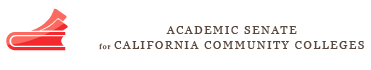 Cooperative Work Experience
CWE and Internship
While cooperative work experience can be considered a type of internship, not all internship opportunities within the California community colleges are coordinated as cooperative work experience opportunities. 
“Internship” often used in lieu of CWE because internship is recognized nationally by employers and students, 
The two terms, internship and cooperative work experience, are occasionally used to delineate between general work experience (CWE) and occupational work experience directly related to a student’s career goal (internship).
Cooperative Work Experience
Coordination of CWE
Coordination with students as employers are identified and learning outcomes are established
Also involves coordination with employers as students’ progress toward learning outcomes is monitored and hours are documented
The coordination between college, student, and employer is done on behalf of each student enrolled in CWE because each student’s learning needs and identified learning outcomes are unique
Employers must be committed to collaboration with the college and students, and, ultimately, to the growth of each student participating
Cooperative Work Experience
Types
General work experience is a broader employment experience “intended to assist students in acquiring desirable work habits, attitudes and career awareness” that does not need to be related to a student’s educational goals
Occupational work experience is intended to relate specifically to a student’s educational or occupational goal meant to extend what has been learned in the classroom to application in a real employment environment

As an educational program within the California community colleges, cooperative work experience is regulated by Title 5.  Specifically, Title 5 sections 55250-55257, 53416, 58009, and 48161 cover topics applicable to cooperative work experience programs
Cooperative Work Experience
Students may earn up to a total of 16 semester or 24 quarter credit units through general and occupational work experience, with limitations: 
General work experience = max of 6 semester or nine quarter credit units during one enrollment period
Occupational work experience = max of 8 credit hours during one enrollment period. There is no distinction between semester or quarter unit maximums (Title 5 §55253[a]).

Students may repeat any combination of general or occupational cooperative work experience courses any number of times so long as the total limits of 16 semester or 24 quarter credit units of combined general and occupational cooperative work experience is not exceeded.
Cooperative Work Experience
CWE units depend on number of paid or unpaid hours of work attempted and completed 
75 hours of paid work or 60 hours of unpaid work equals one semester credit. 
50 hours of paid work or 40 hours of unpaid work equals one quarter credit. 
Units may be awarded in 0.5 increments: divide the required hours for one unit by half 
There is no current mechanism for noncredit cooperative work experience
Apprenticeship
Paid hands-on work-based learning, coordinated by employers or trades groups with students and colleges 

Guided by California Labor Code, California Code of Regulations Title 8, and Federal Fair Labor Standards Act

Colleges may be given regular supplemental instruction (RSI or Montoya) funds by program sponsors. Some potential for apportionment
Apprenticeship
Apprenticeship involves the same three participants (college, student, employer or employee group) as CWE, but the coordination is done by the employer or employee group rather than the college. 
Intent of apprenticeship slightly different than for CWE
CWE focus is on preparing people for work
Employer-oriented emphasis is on keeping a trade strong through well-prepared professionals. 
Community college CTE & CWE educational programs, guided by Education Code, prepare and push students into industry 
Apprenticeship programs, guided by Labor Code, pull people into industry for preparation
Apprenticeship
National Apprenticeship Law, known as the Fitzgerald Act, passed by Congress in 1937. Promoted standards of apprenticeship.
Established Bureau of Apprenticeship and Training
The Bureau is charged with carrying out the objectives of the law with recommendations by the Federal Committee on Apprenticeship, within the Department of Labor. 
The structure for apprenticeship in California is similar. 
The Shelley-Maloney Act of 1939 created the current state apprenticeship system
Includes the Division of Apprenticeship Standards (DAS) within the Department of Industrial Relations (DIR). 
The Division of Apprenticeship Standards sets policy for apprenticeships based on the guidance of the California Apprenticeship Council (CAC).
Apprenticeship
Laws related to apprenticeship programs can be found 
in Labor Code, Division 3 Employment Relations, Chapter 4 (§3070-3100). 

Four articles on apprenticeship: 
Article 1. Administration (§3070-3074.7)
Article 2. Apprenticeship Programs ($3075-3092)
Article 3. Other On-The-Job Training Programs (§3093)
Article 4. Pre-apprenticeship Programs (§3100)
Clinicals/Practicum
Unpaid hands-on work based learning completed as part of a course. Often utilized in allied health courses but may be used in other disciplines as well

Regulations consistent with any lab-based curriculum, including required instructor supervision

Colleges may earn FTES-based apportionment for discipline-specific course units completed by students
Preceptorships
Hands-on work-based learning completed at the end of a program of study in coordination with employed professionals in the discipline. Common in registered nursing and other allied health programs but may apply to other disciplines as well 

Guided by California Code of Regulations §1426.1 & Board of Vocational Nursing, Preceptorship 

Funding varies depending on program
Work Study
Federal Work Study is an educational financial aid program for students with demonstrated financial need while enrolled 

Guided by Federal Title IV Federal Student Aid, administered by the U.S. Department of Education 

Federal Work Study hours may be included as part of student financial aid packages. Funded by Title IV Federal Student Aid Funds
Recommendations for Board of Governors
It is imperative that the California Community Colleges Board of Governors rely upon the Academic Senate for California Community Colleges to work with the Chancellor’s Office, the California Internship and Work Experience Association (CIWEA), and other stakeholders to implement noncredit alternatives to cooperative work experience education opportunities.

Revise Title 5 to facilitate expansion of occupational cooperative work experience eligibility from CTE TOP Codes only to all TOP Codes, given that all programs are preparing students for careers and all students could benefit from program-specific cooperative work experience opportunities.
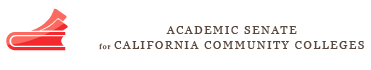 Recommendations for ASCCC & Colleges
Assist colleges in recognizing the similarities and differences between types of work-based learning and to employ a common language and understanding of the applications of work-based learning within the California community college system.

Provide more information about apprenticeship in California community colleges, including what structures and agreements are necessary to initiate apprenticeship agreements and instruction in collaboration with employer or labor groups.

Together with CIWEA, disseminate information about the importance of work-based learning in students’ preparation for work and about effective practices for incorporating work-based learning into local programs.
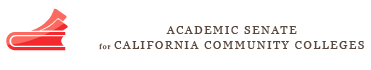 Questions?
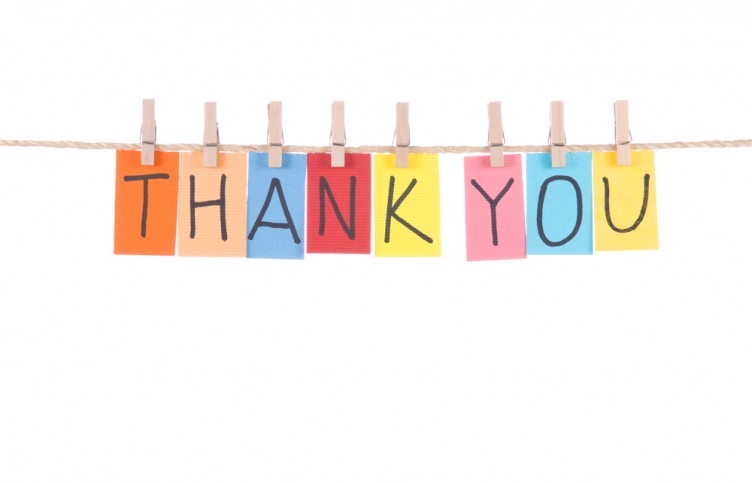 Contact us!
Cheryl Aschenbach (caschenbach@lassencollege.edu)
Lynn Shaw (lshaw@cccco.edu)
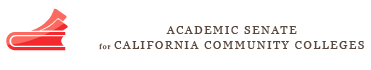